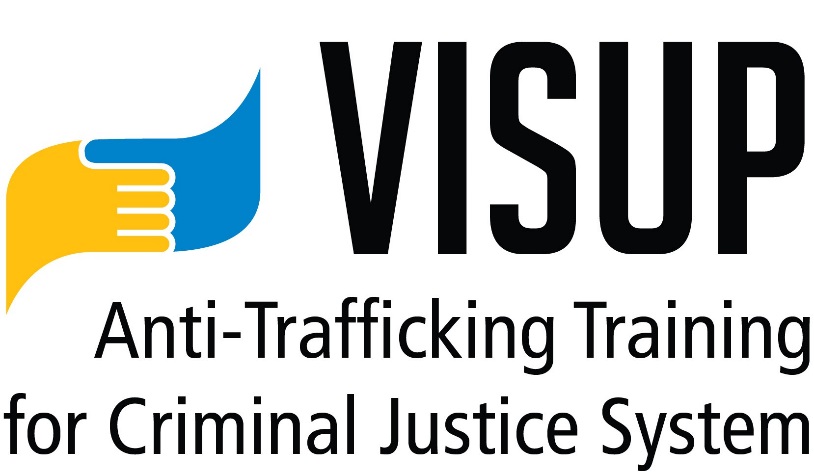 Name
Date
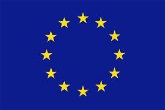 This project is funded by The Programme Prevention of and Fight against Crime (ISEC) of the European Union. „Improving Victim Support during Criminal Proceedings: Anti-Trafficking Training for Criminal Justice System” (HOME/2012/ISEC/AG/4000004346)
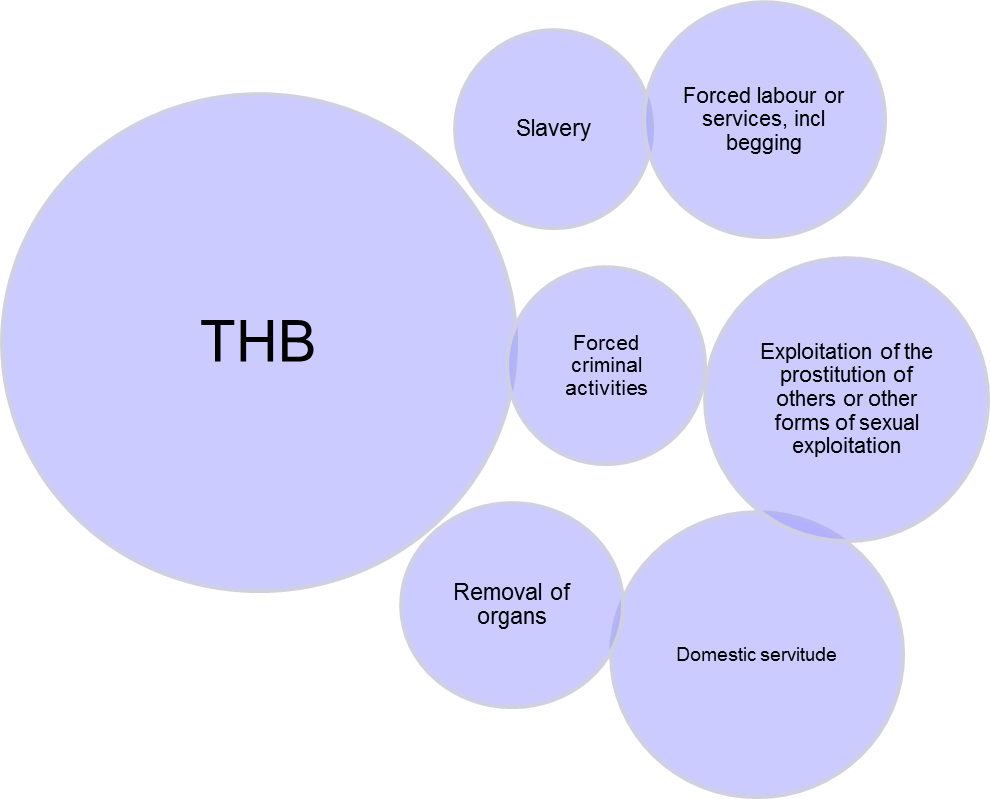 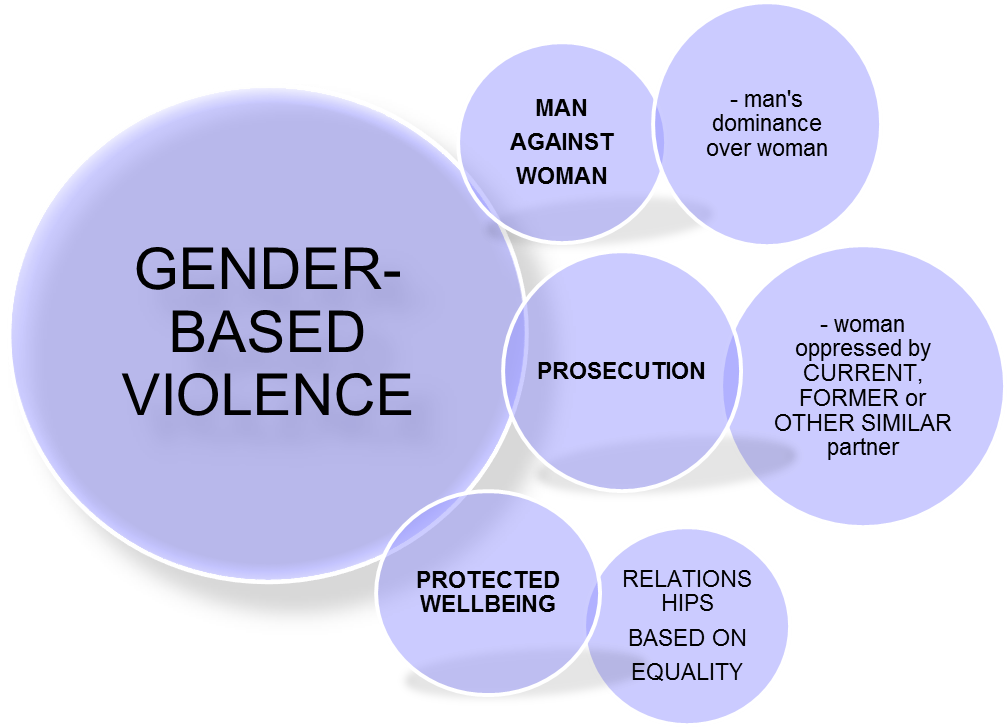 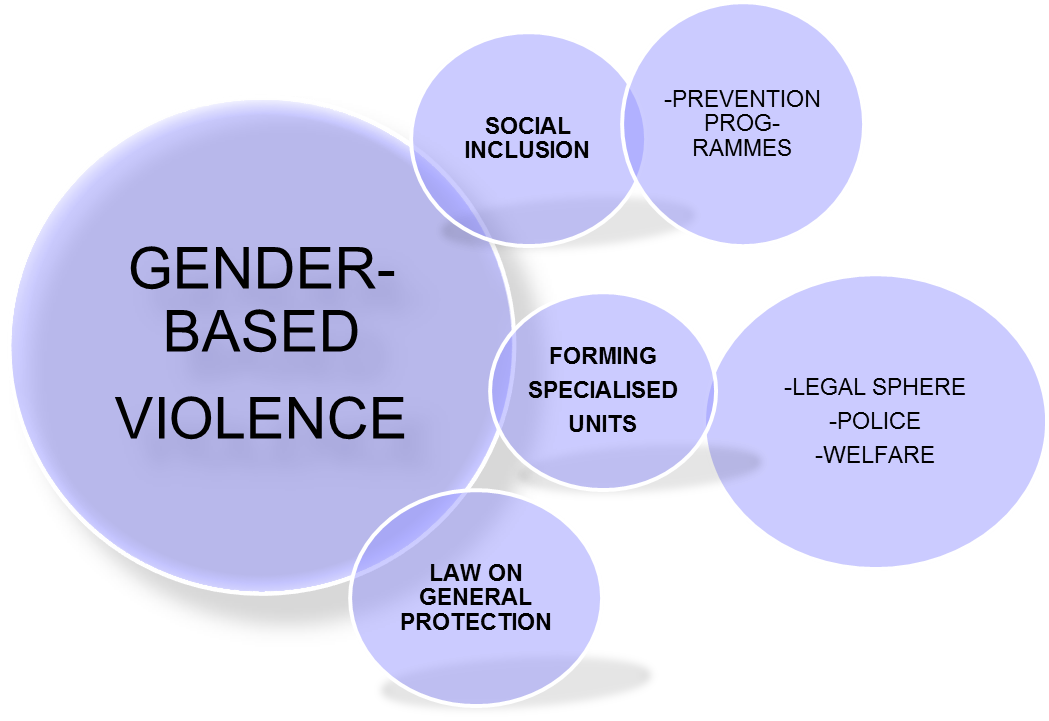 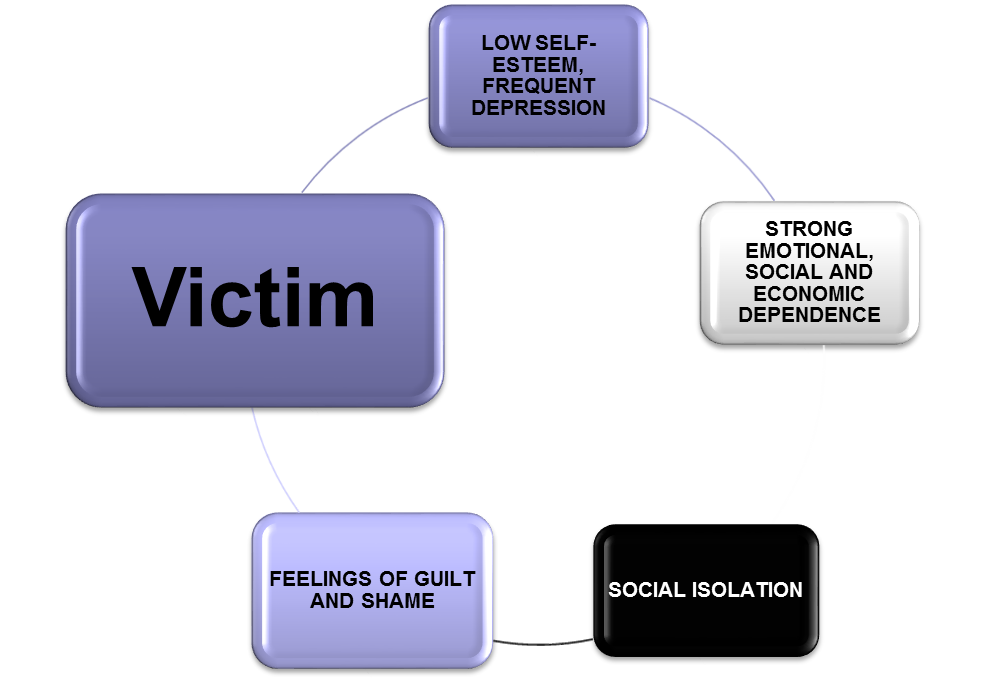 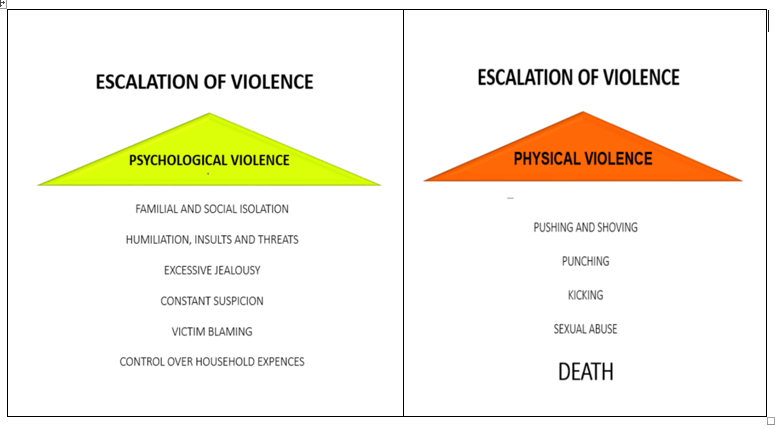 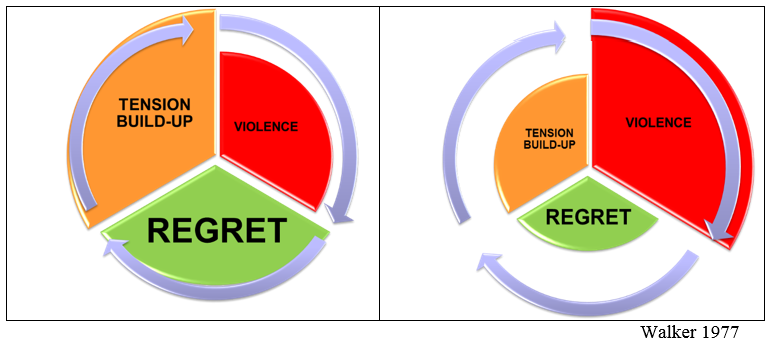 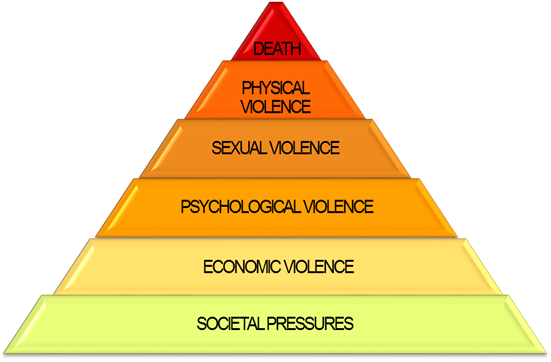 Physical
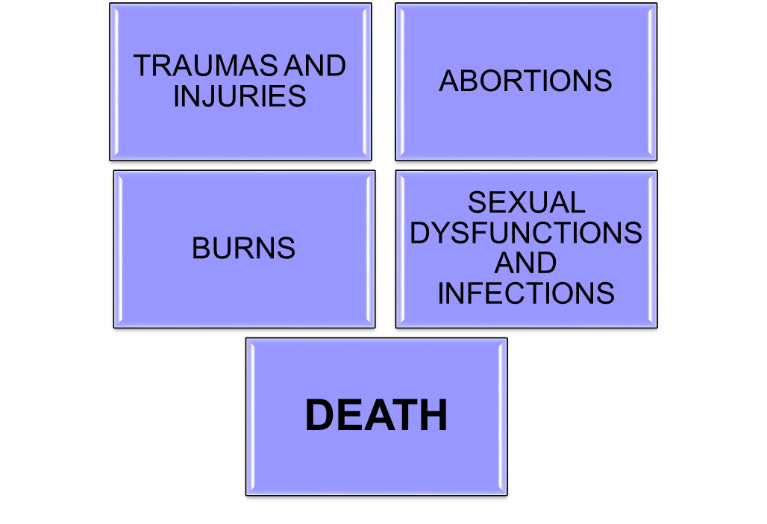 Psychological
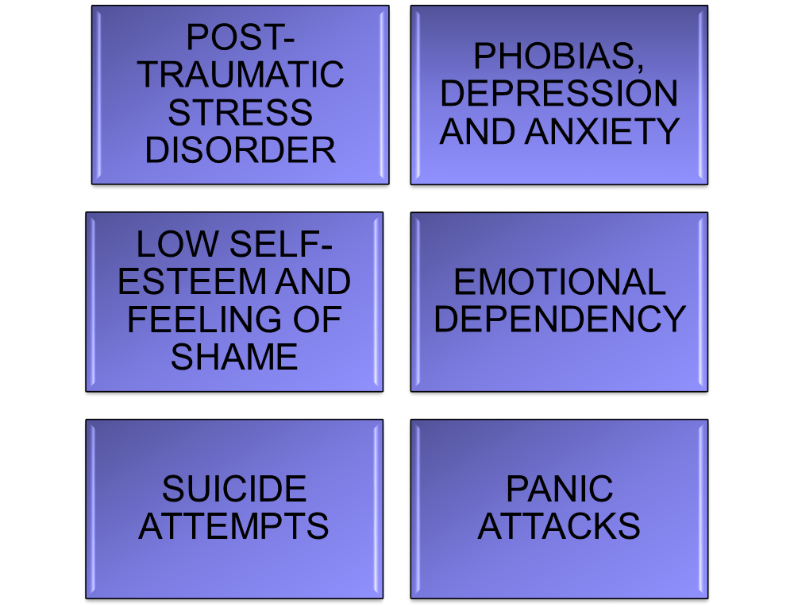 Social
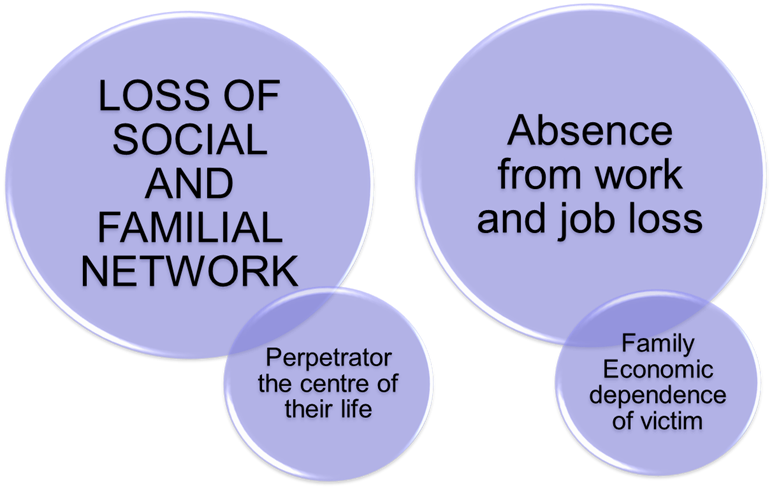 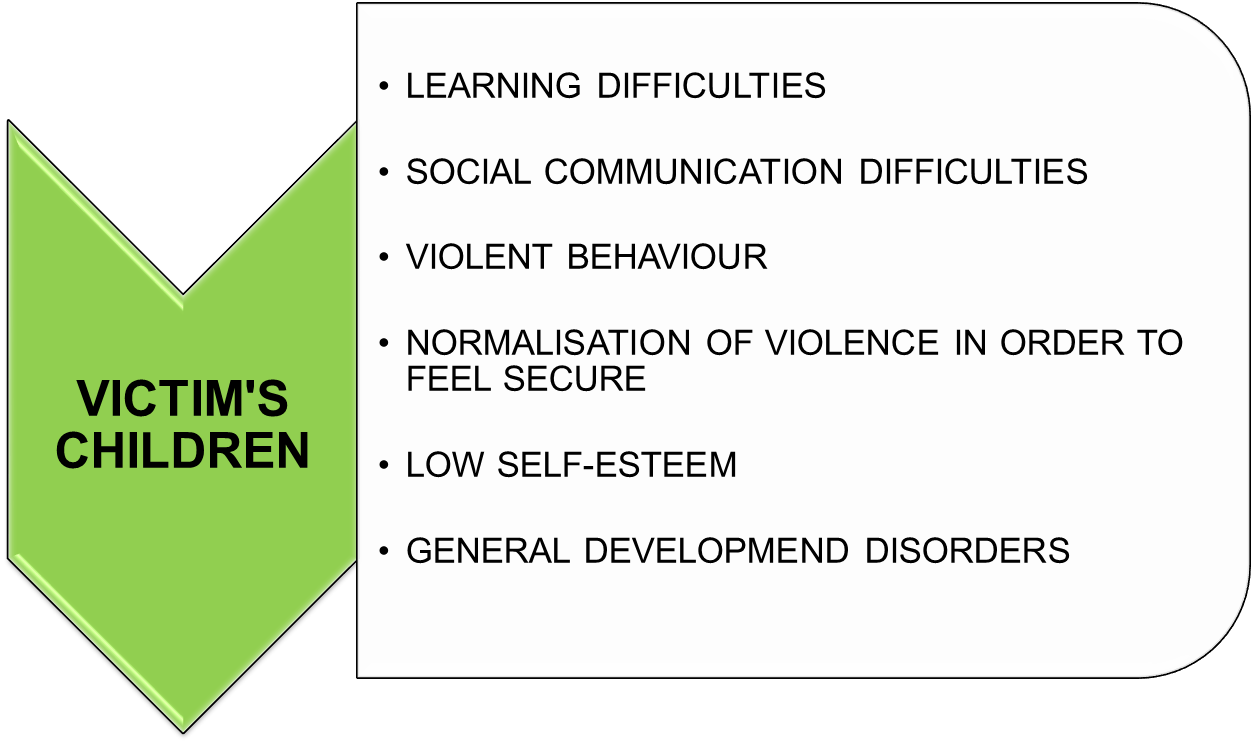 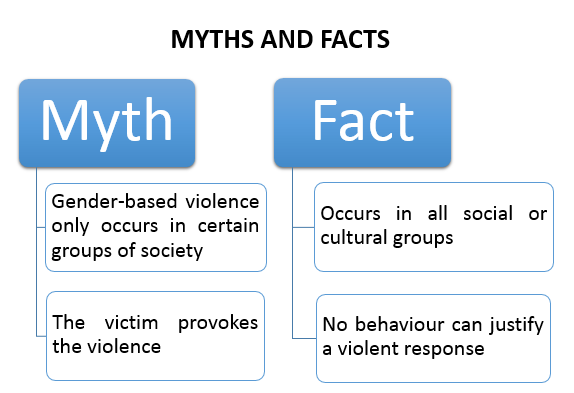 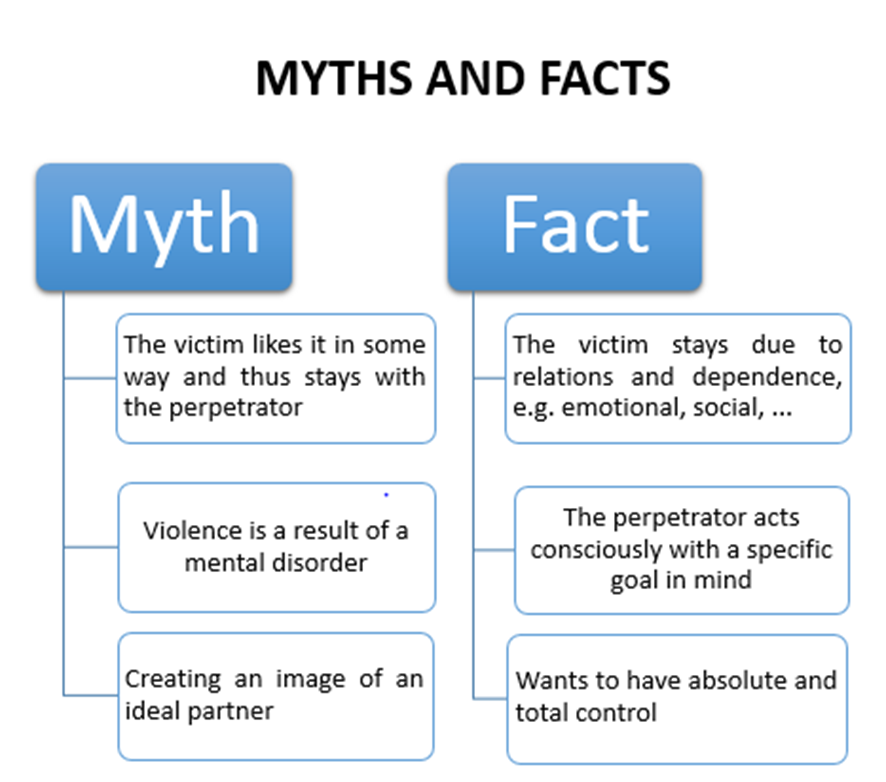 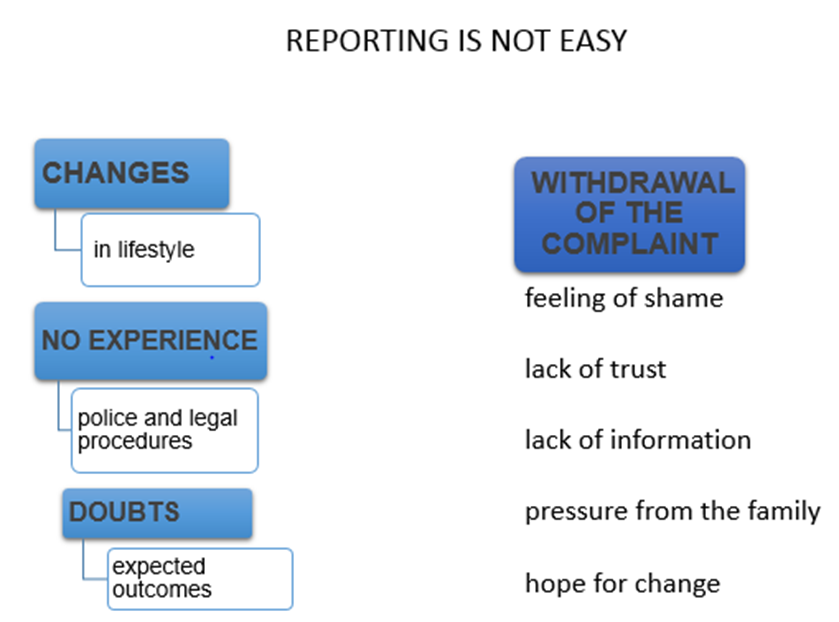 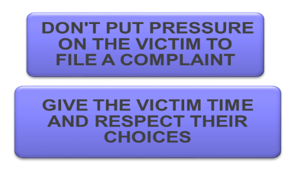 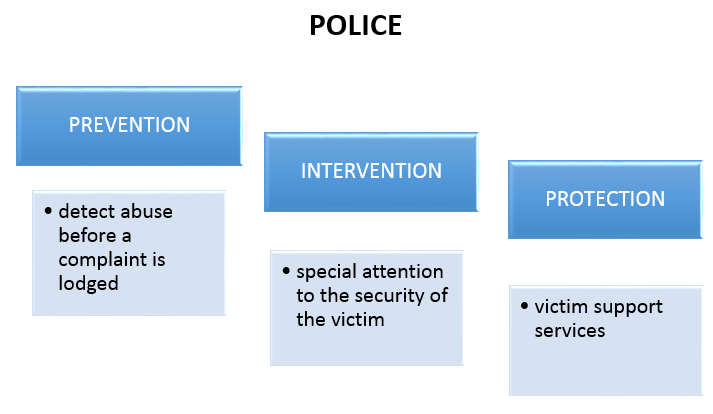 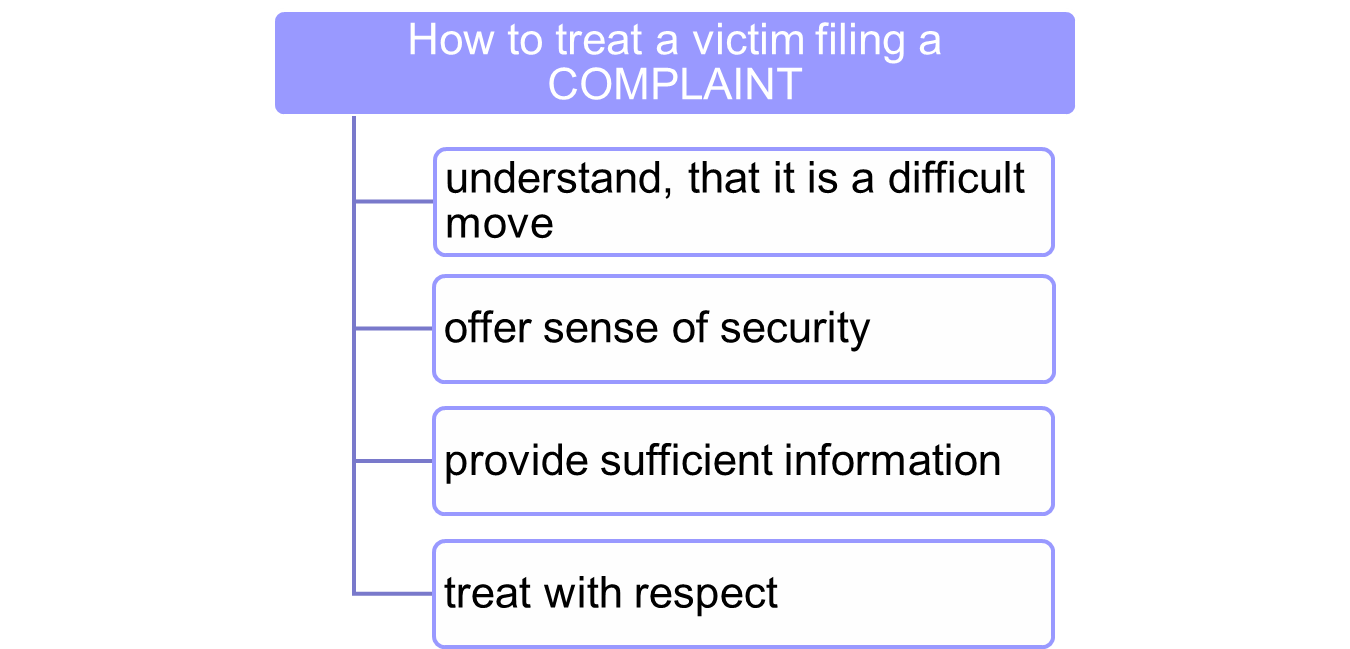 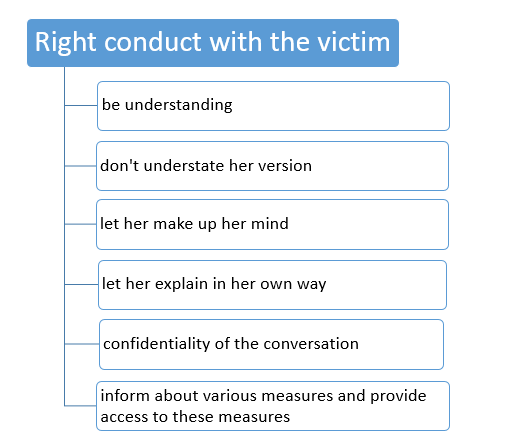 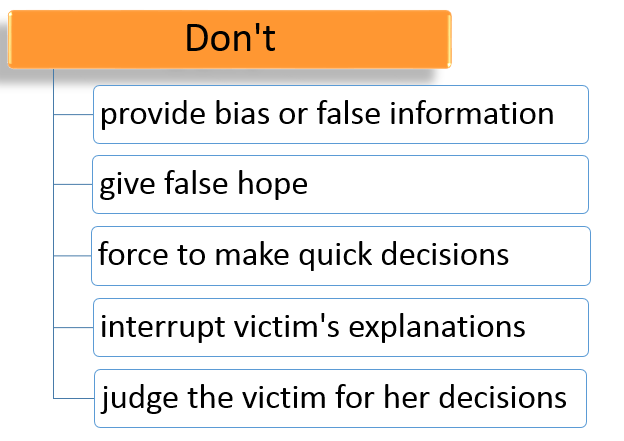 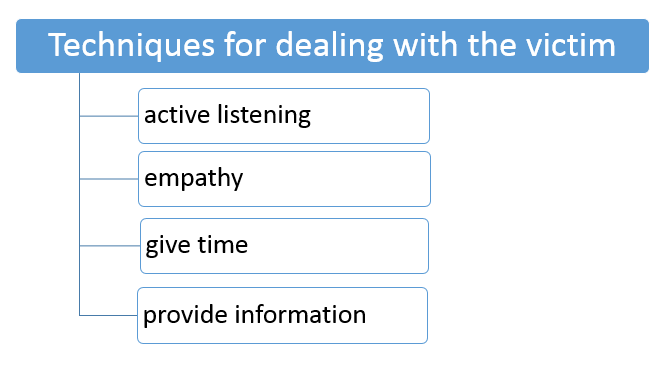 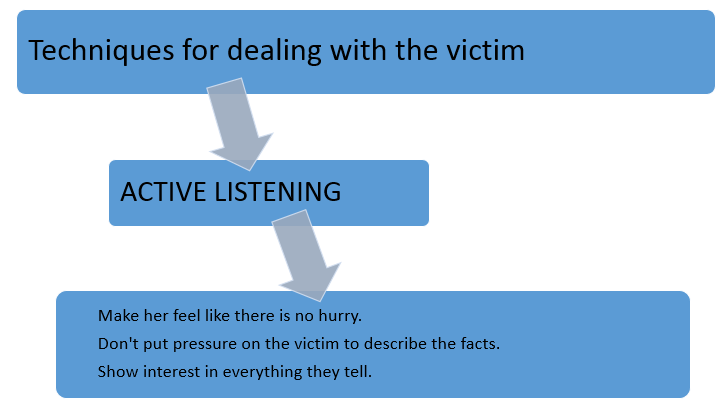 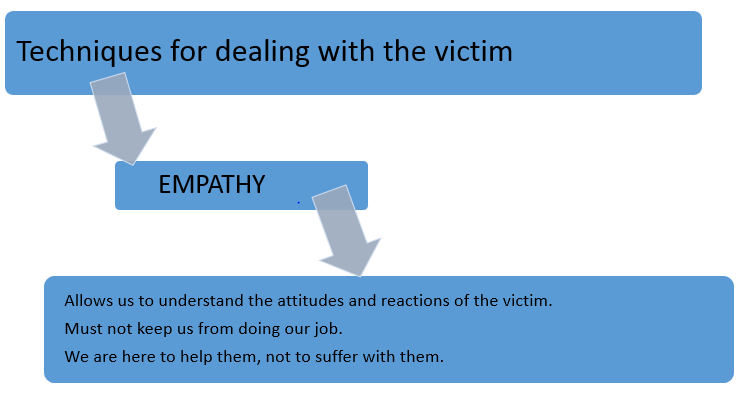 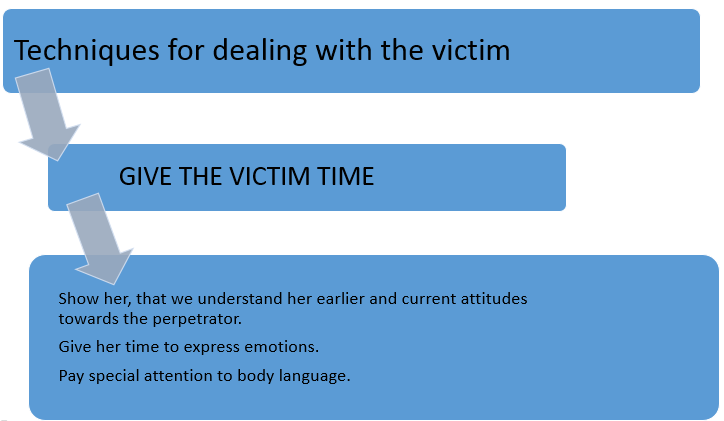 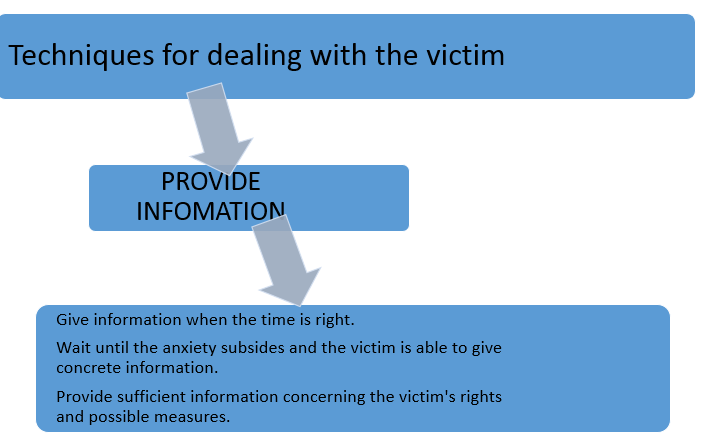 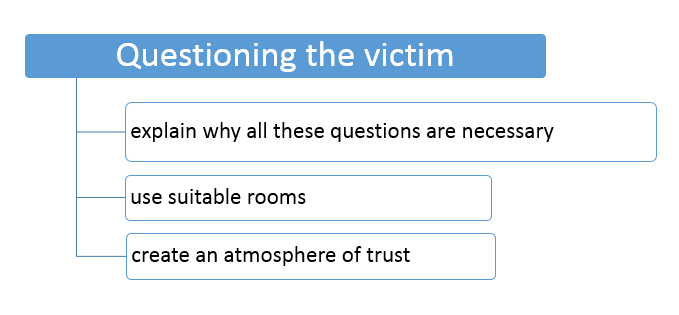 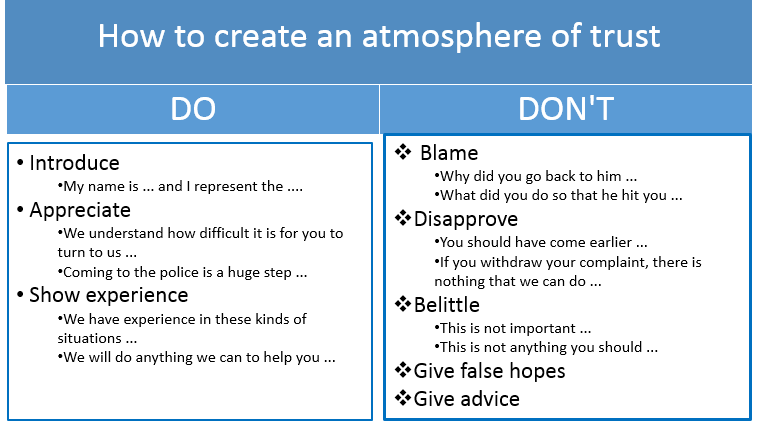 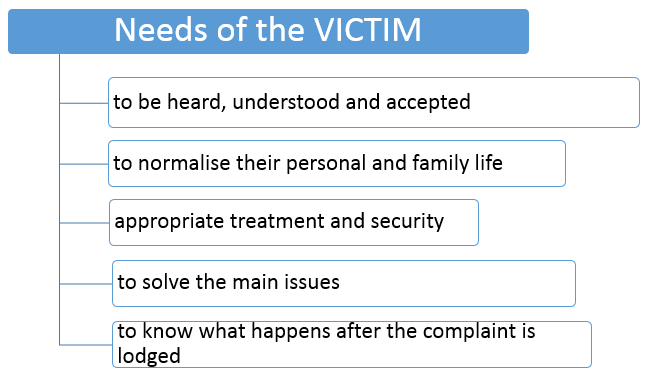 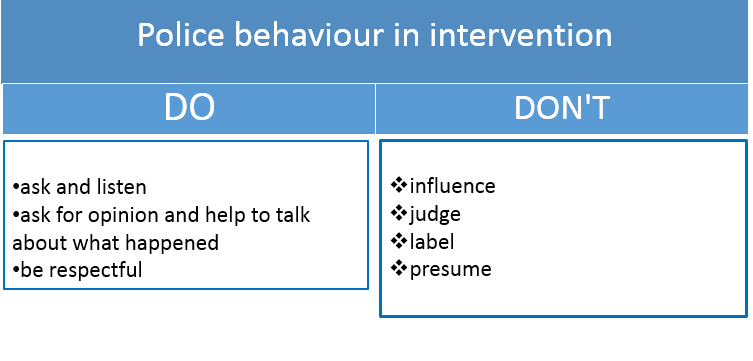 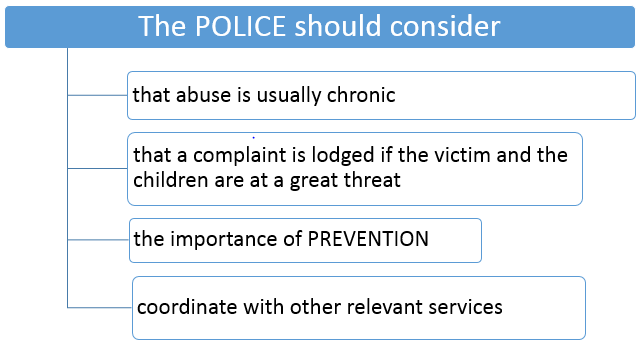 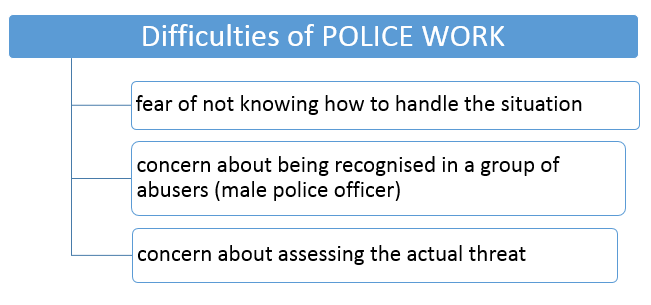 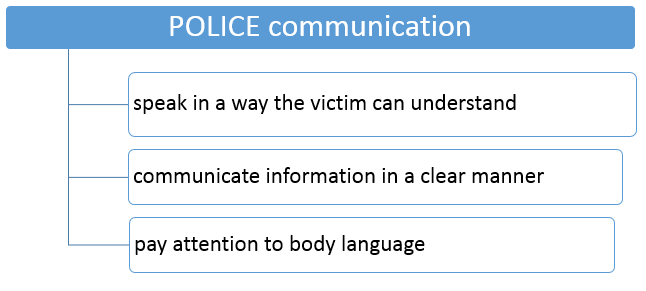 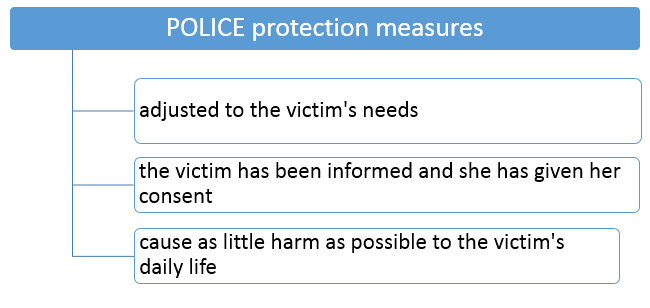 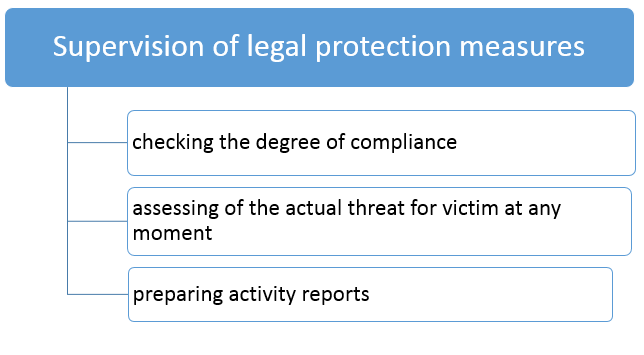 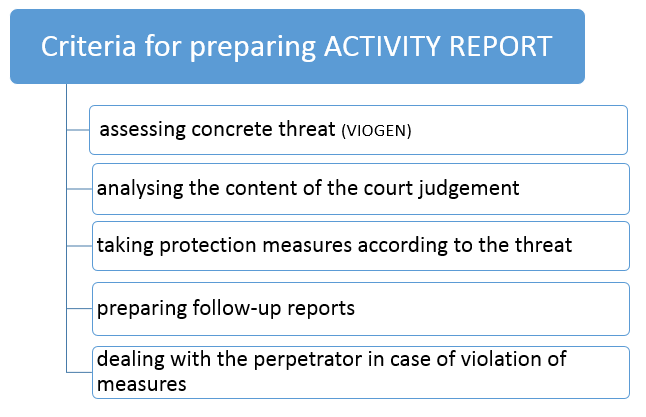 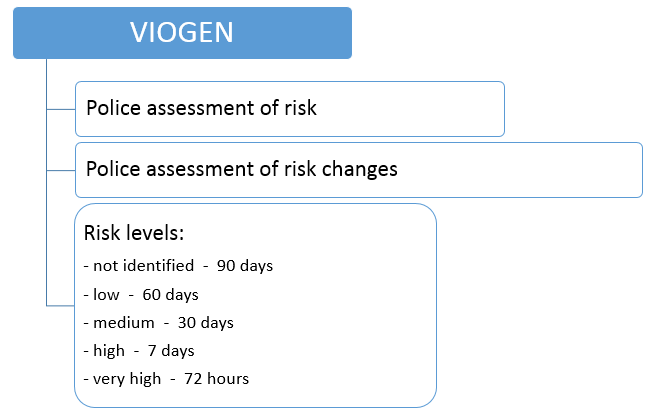 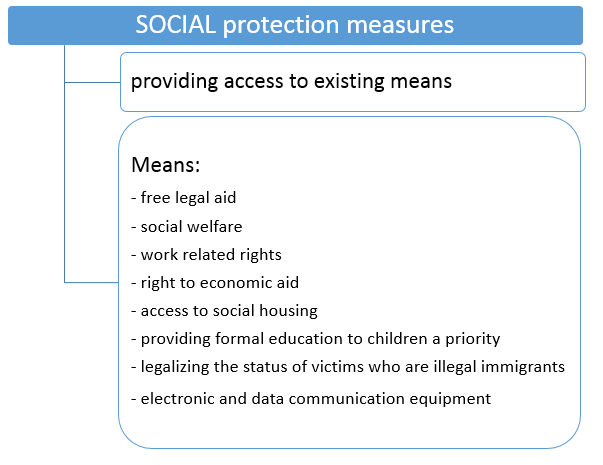 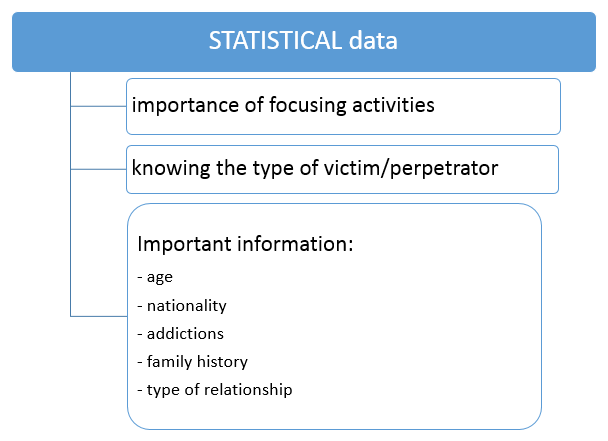